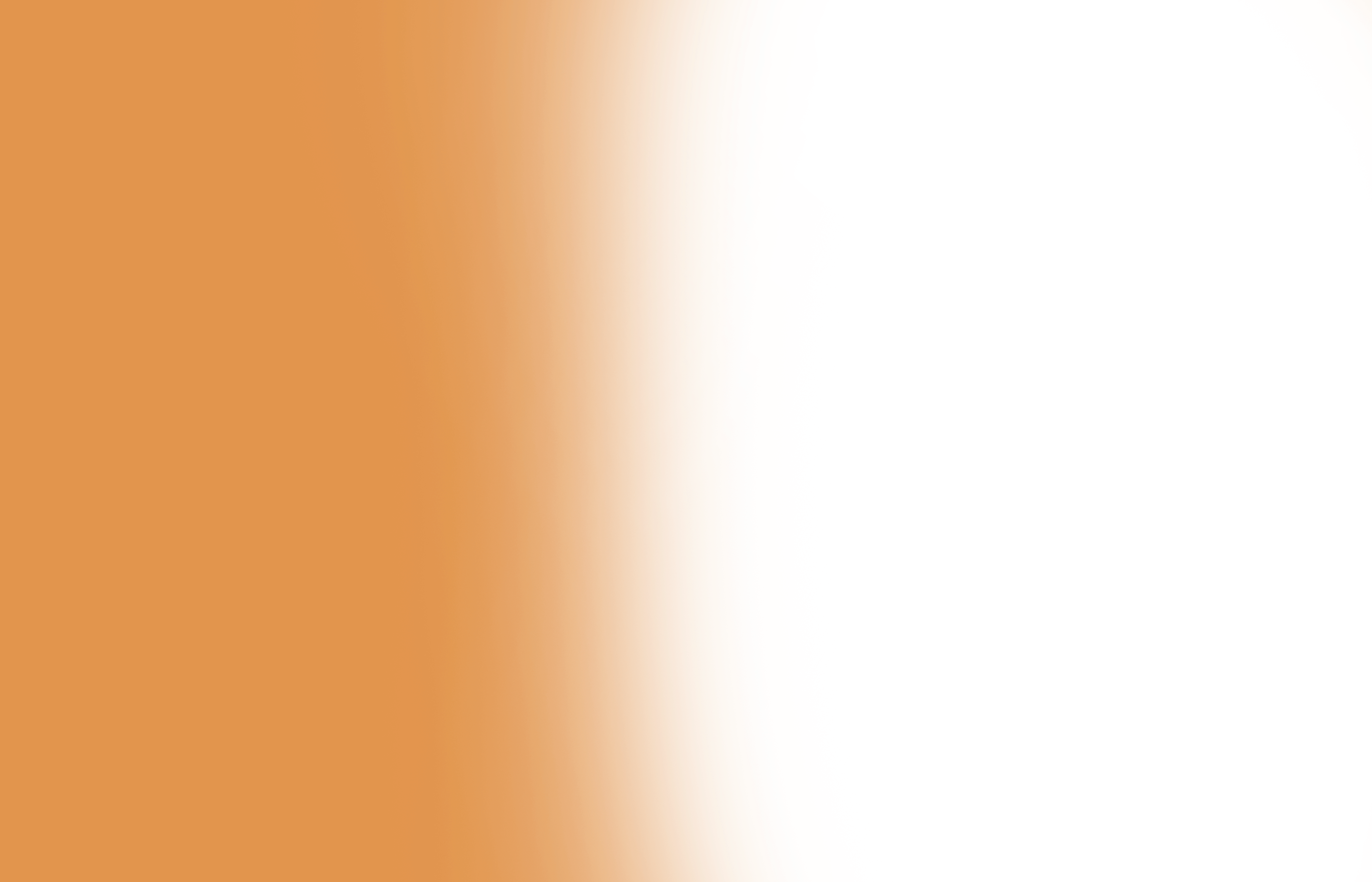 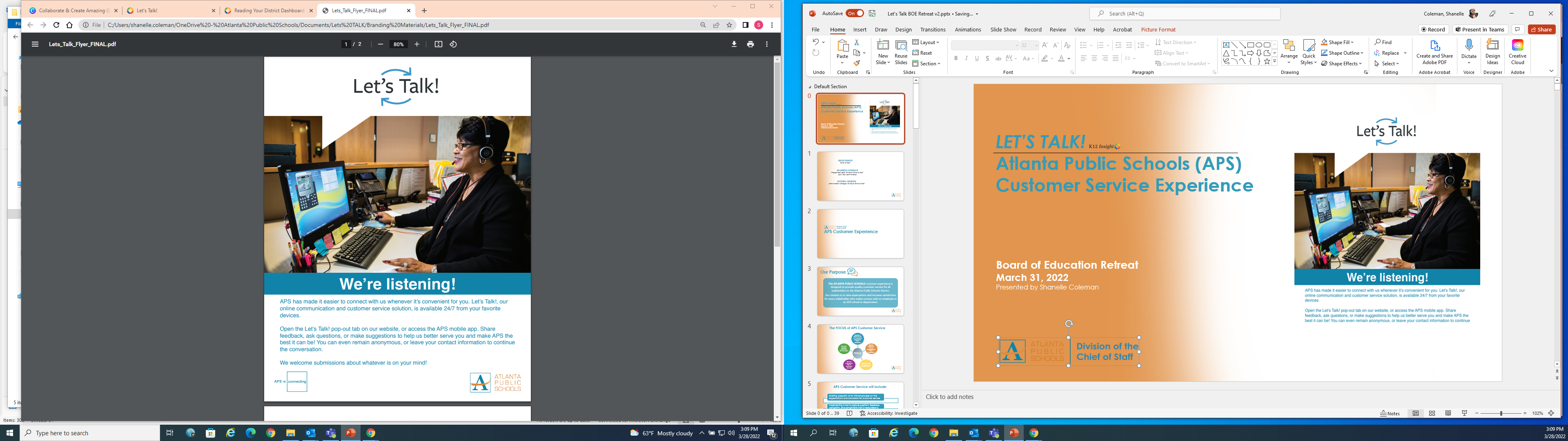 The Future of School Districts is Superior Customer Service
A conversation with Atlanta Public Schools (APS)
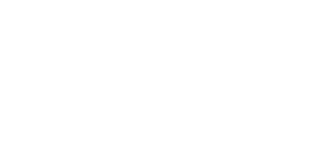 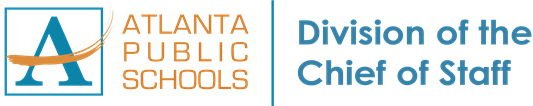 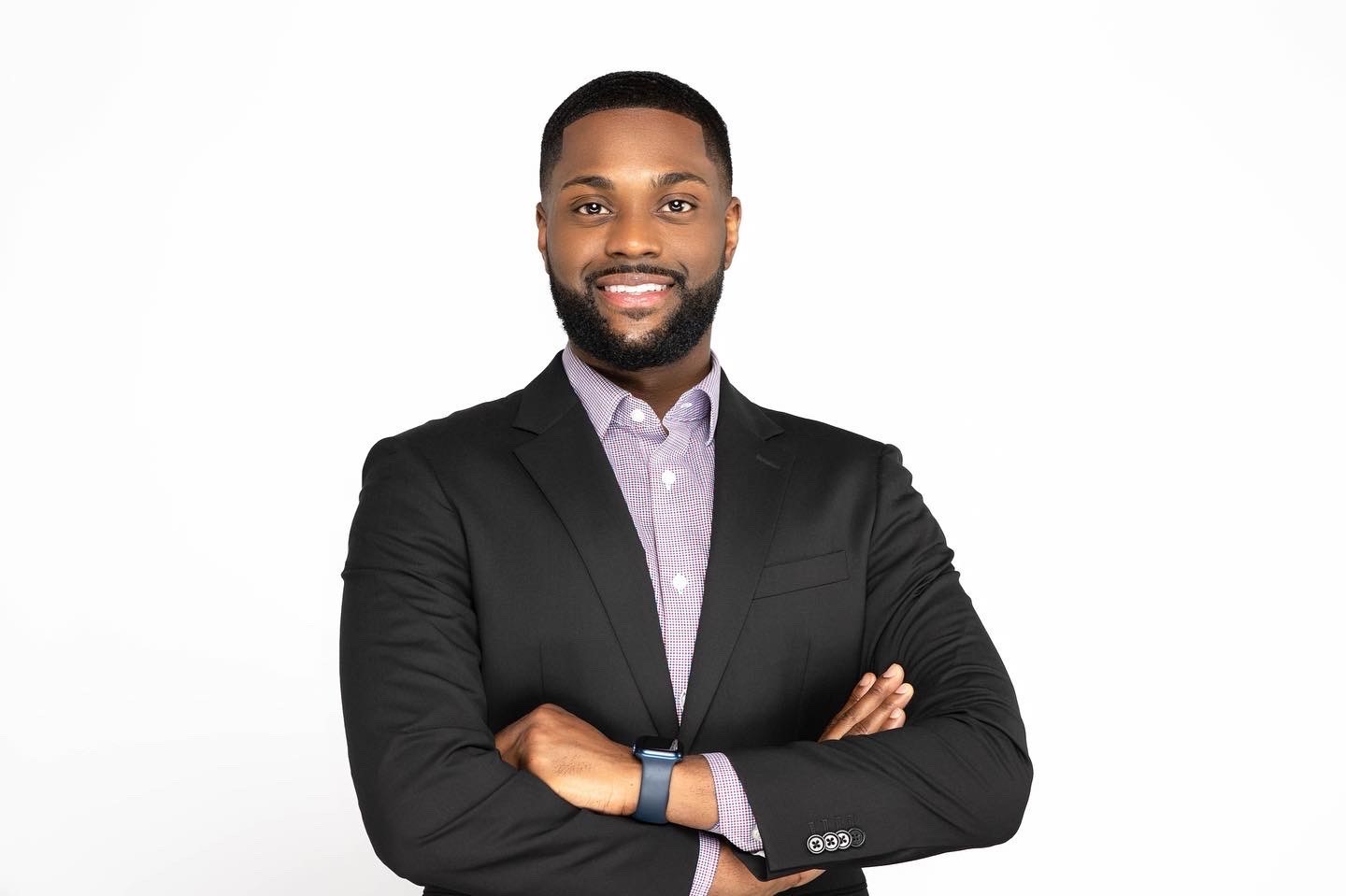 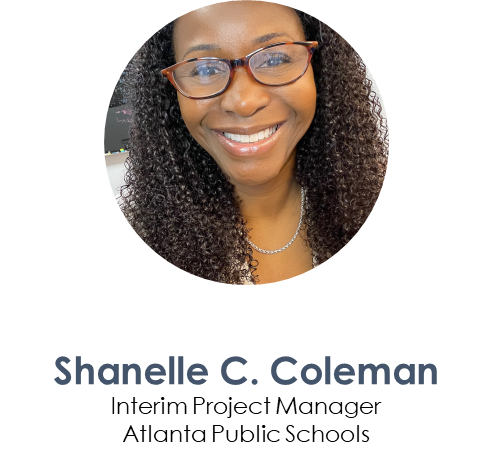 Michael D. Wilburn, Jr.Coordinator of Special ProjectsAtlanta Public Schools
About Atlanta Public Schools
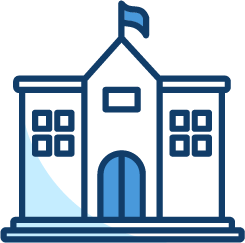 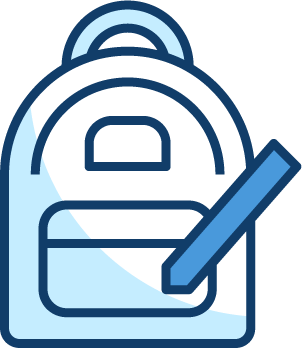 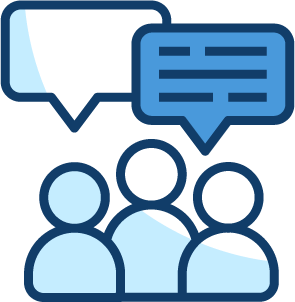 91+
Schools + Programs
6,000+
Employees
52,000+
Students
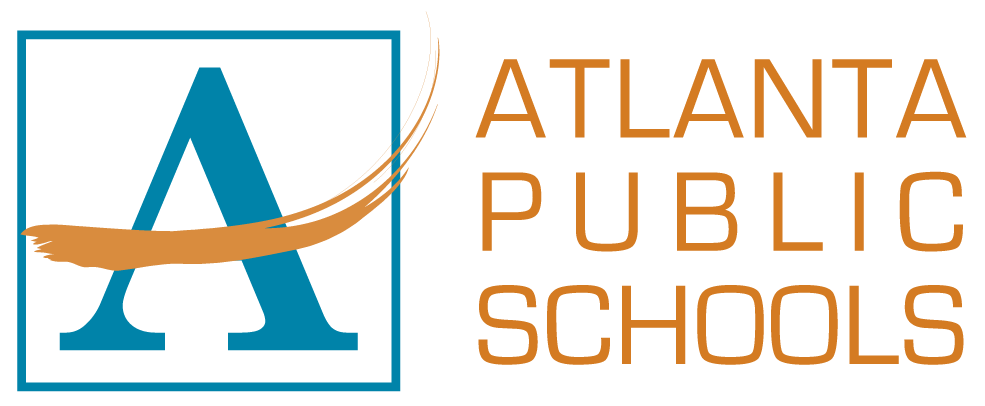 2
[Speaker Notes: WHAT IS THE TOTAL # OF EMPLOYEES AT APS? PLEASE CONFIRM THE HIGHLIGTED NUMBERS]
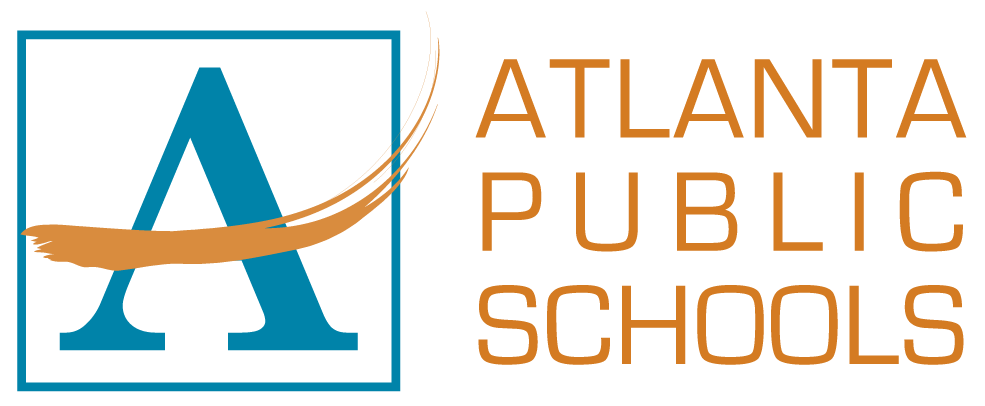 What is Superior Customer Service at APS?
Superior Customer Service is 
“The Customer Service Experience”
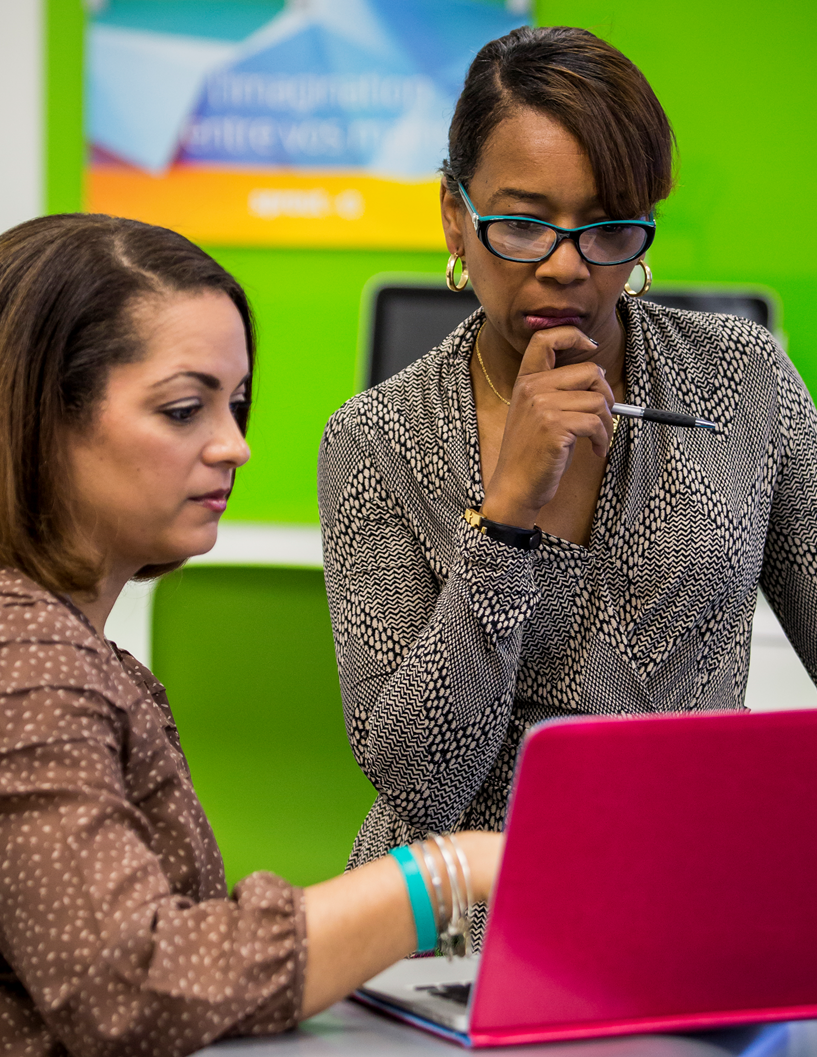 The ATLANTA PUBLIC SCHOOLS customer service experience is designed to provide superior customer service for all stakeholders in Atlanta Public Schools.  

Our mission is to raise expectations and increase satisfaction for every stakeholder who contacts an employee in any APS school or department.
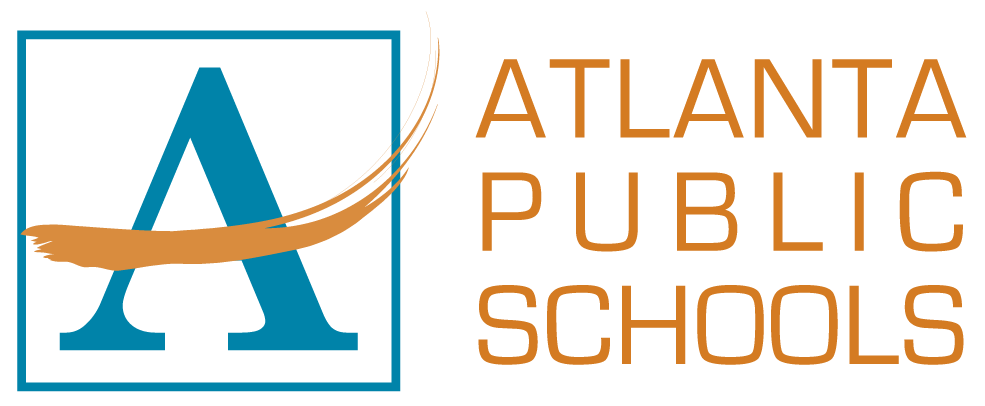 4
The APS Customer Service Experience
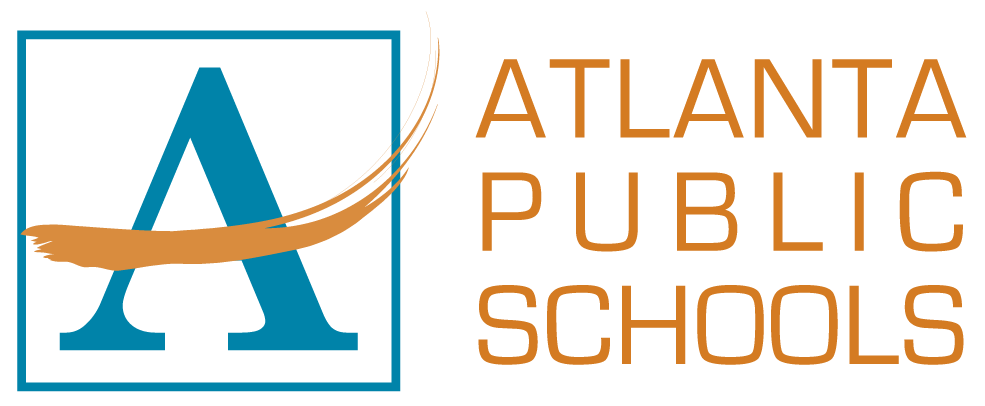 5
APS Customer Service Experience includes:
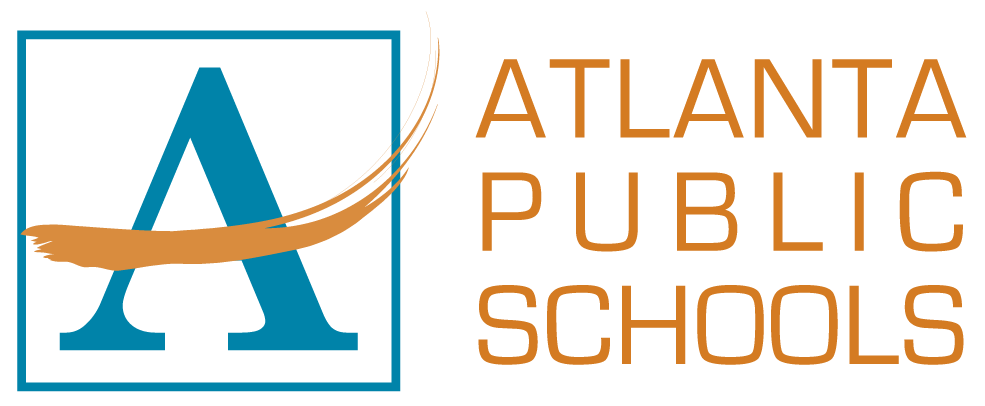 6
APS and Let’s Talk!
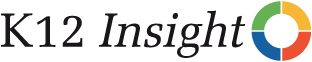 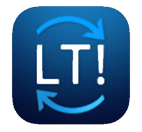 In 2019, APS implemented Let’s Talk! to innovate customer service by evolving the way we engage through technology, timeliness, and ongoing service training.
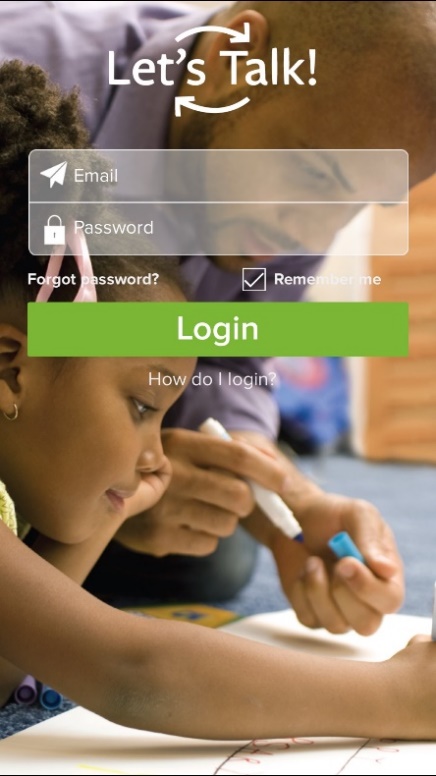 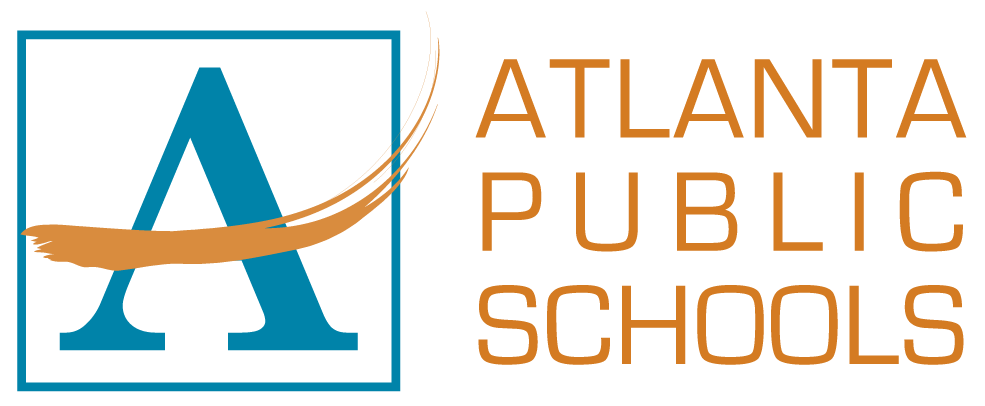 7
[Speaker Notes: Updated – OA]
What is Let’s Talk?
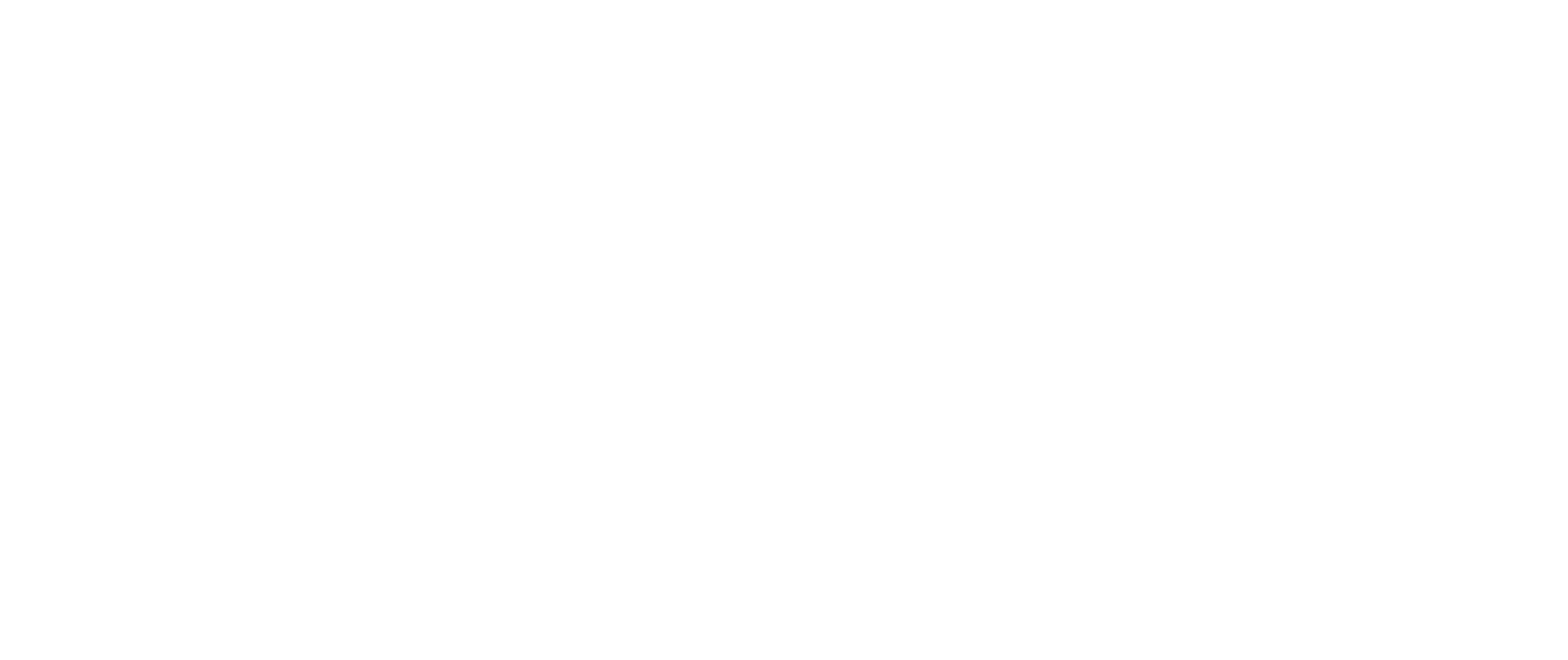 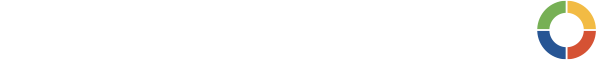 The only all-in-one, enterprise-wide customer experience and intelligence platform purpose-built for education
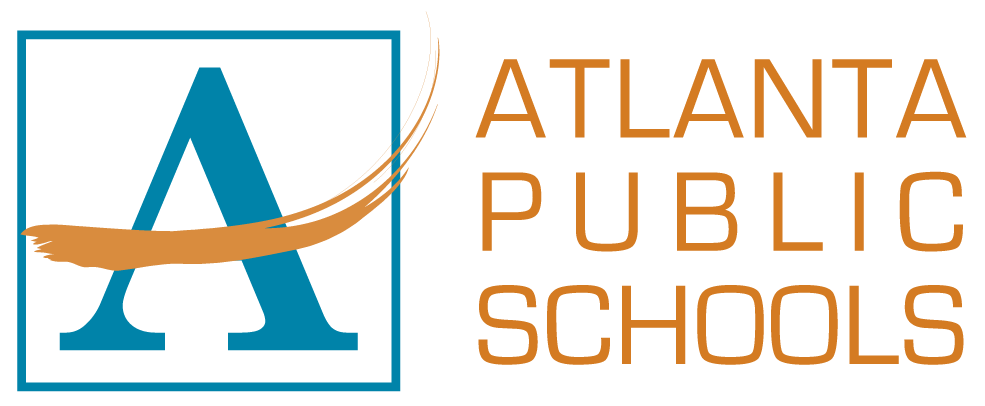 [Speaker Notes: Updated – OA]
APS Let’s Talk! Goals:
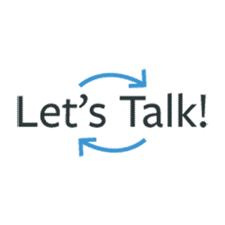 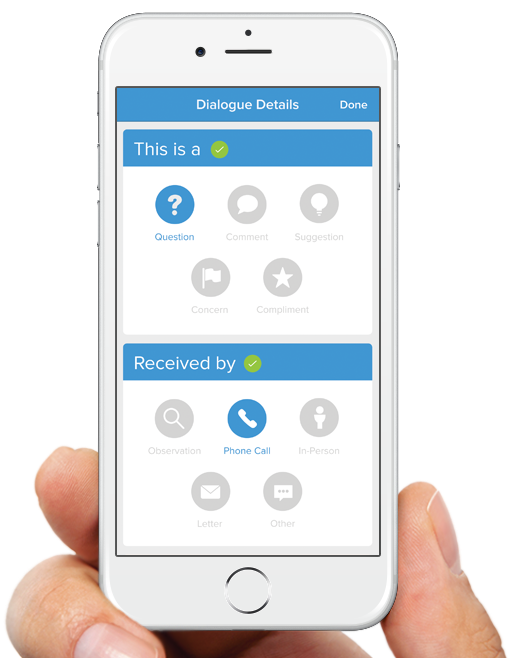 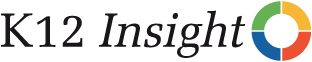 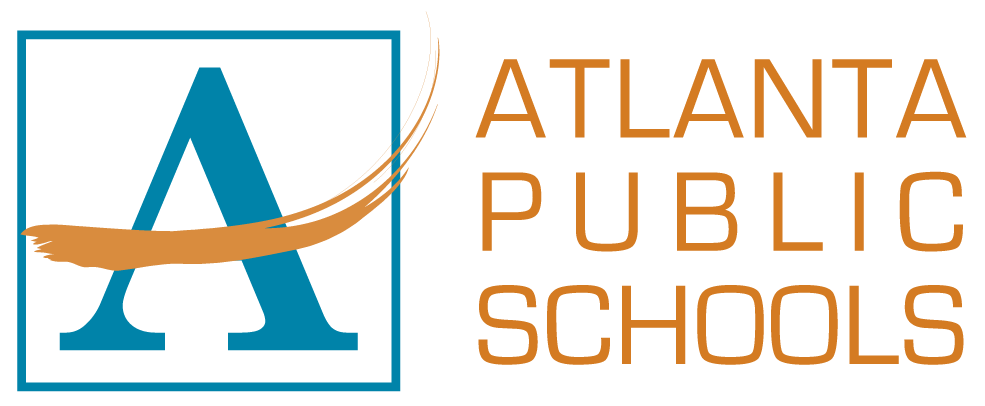 Listen. Learn. Lead.
9
Why Let’s Talk
SUPPORTS DISTRICTS WITH A FOCUS ON THE CUSTOMER EXPERIENCE…
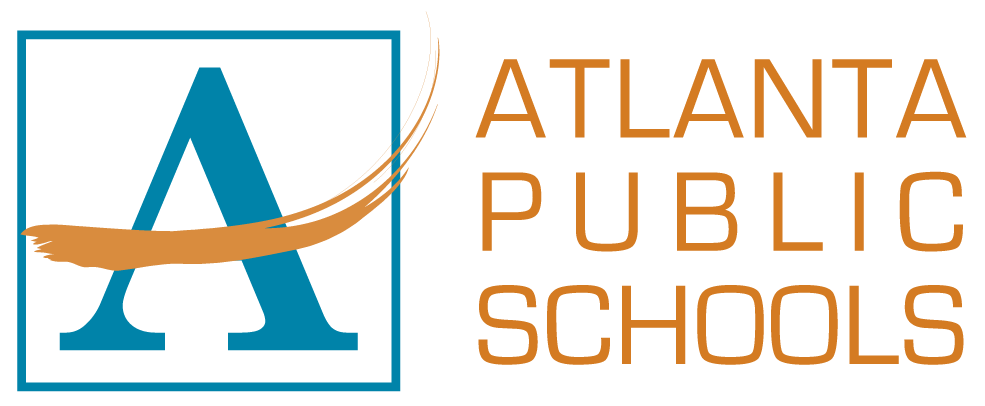 10
[Speaker Notes: Updated this slide (OA)]
Unified Inbox. Unified Community.
Let’s Talk! helps Atlanta Public Schools: 
Automate and simplify internal and external communications
Identify problems before they become crises
Improve equity and access
Build community trust and support
Instantly connect our educational community to APS decision-makers 
Keep connectivity and accountability in one location that other forms of communication do not allow (i.e., phone, email, online submissions, and/or social media)
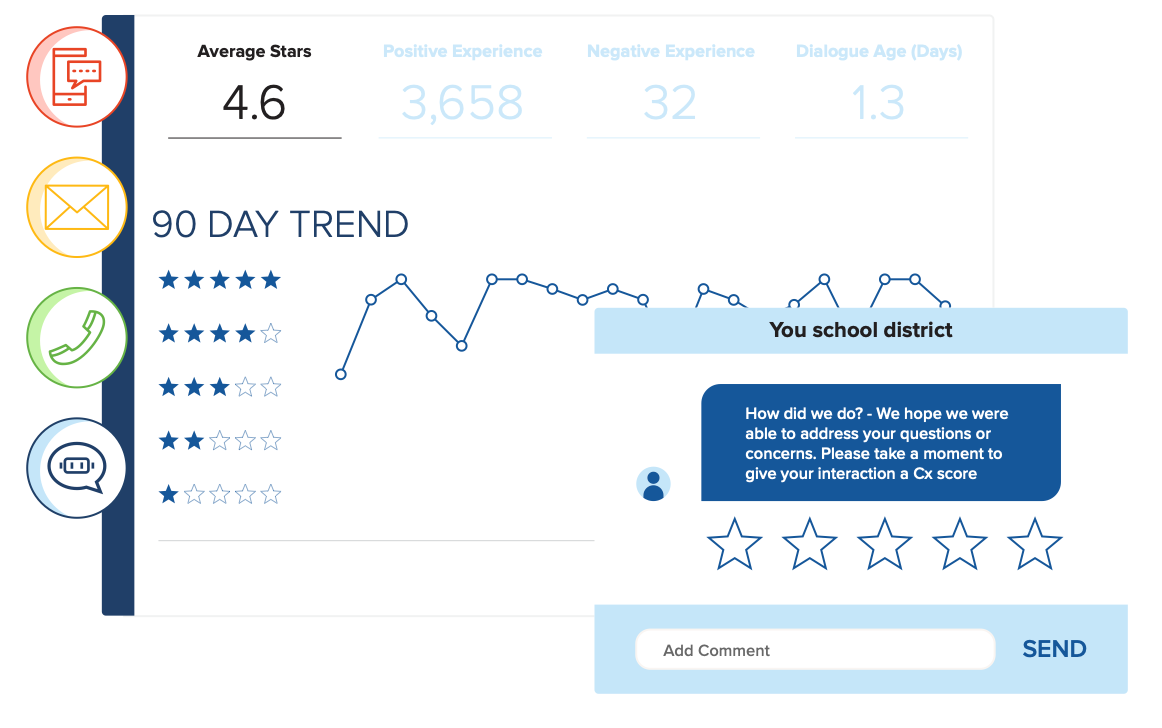 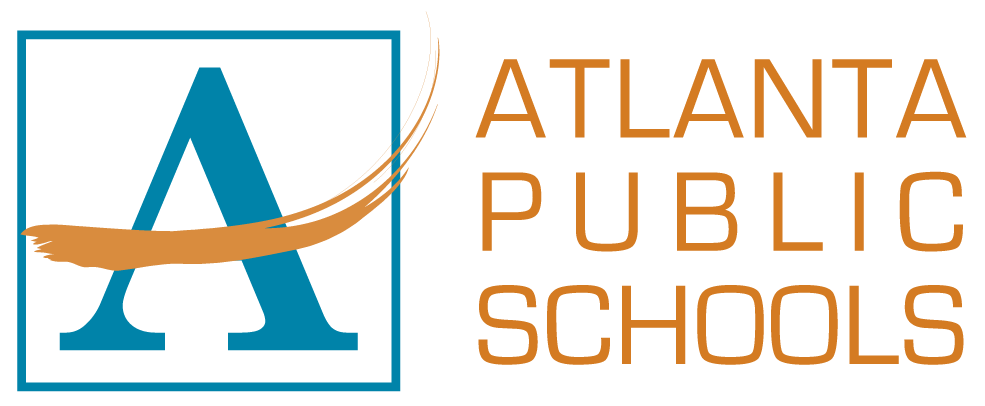 11
[Speaker Notes: I made some slight copy edits to this slide (OA)]
The Customer Service Experience delivered…
“I have been really impressed with how communicative the district has been as they navigate this very sensitive subject. Thank you for listening and responding.”
  Parent/Guardian, CX Score 10
“Thank you for a quick transparent response.”
  Parent/Guardian, CX Score 10
“This was a pretty easy process and, when reached out to, my concerns were addressed swiftly.”
  Parent/Guardian, CX Score 10
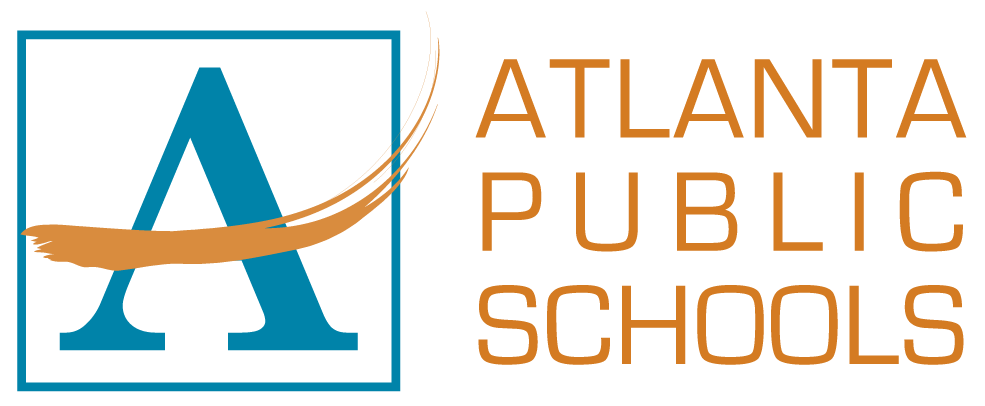 12
Reporting & Monitoring
Measurement and Evaluation
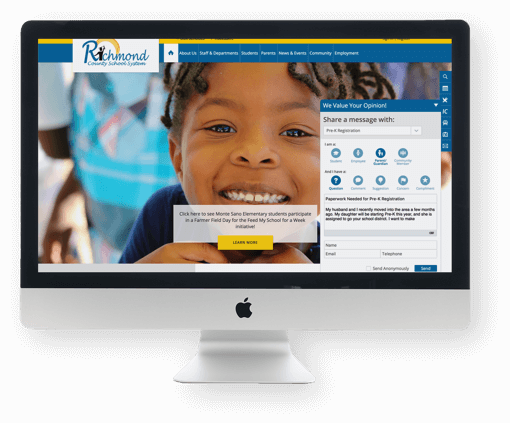 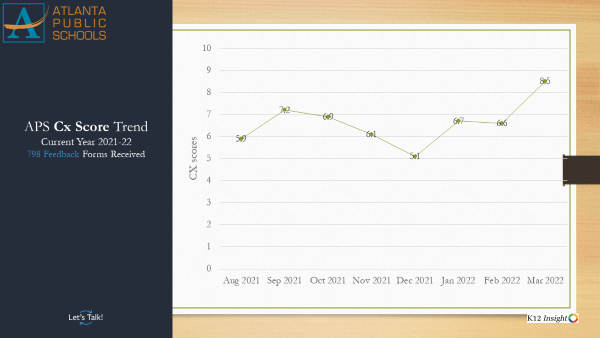 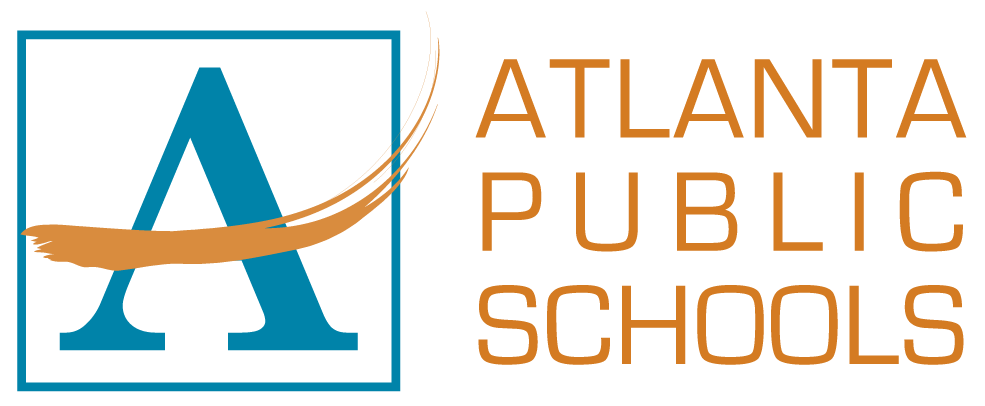 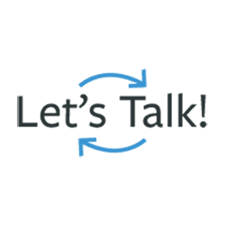 District Overview
TOTAL DIALOGUES: 5,333
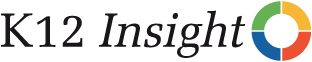 FY 2021-22 TOTALS

Unopened: 64		Open: 69		Unresolved Critical: 0
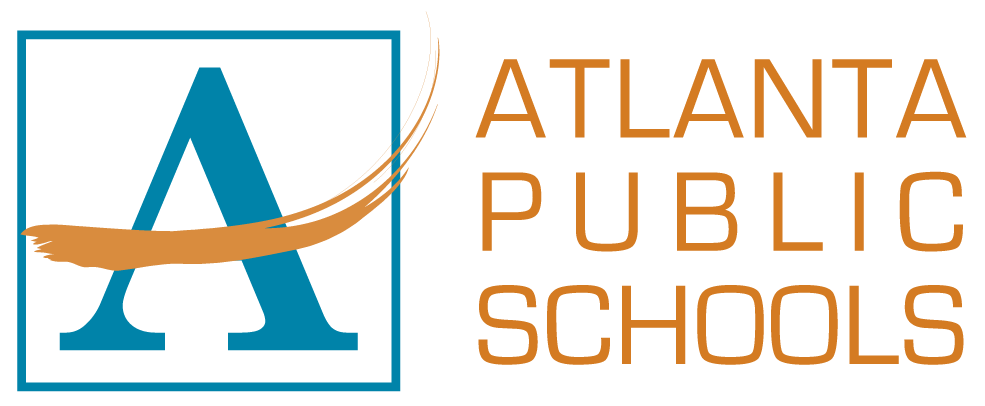 14
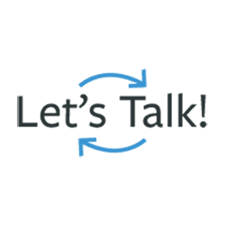 CX Score Trend
Current Average: 6.8
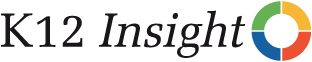 Cx stands for Customer Experience. The Cx Score (measured on a 10-point scale) is the average score calculated by adding all feedback scores received during the selected time period and dividing
FY 2021-22
798 Feedback Forms Received
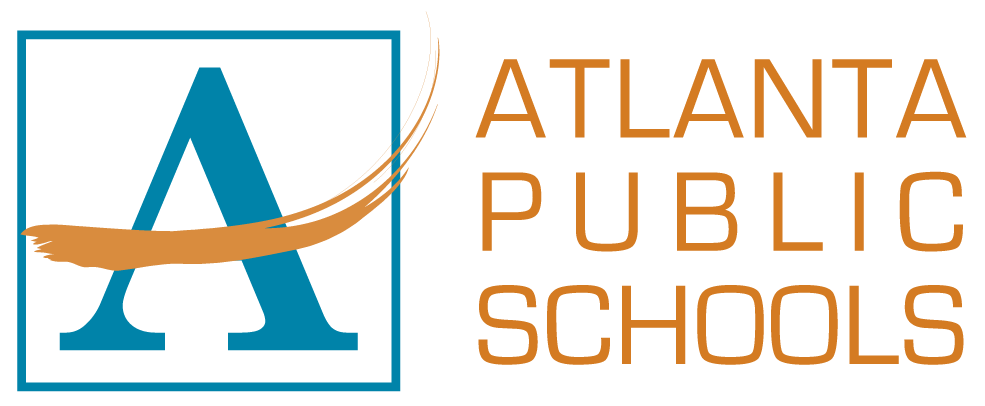 15
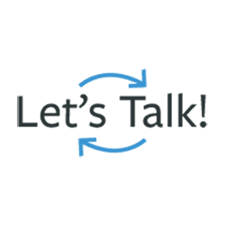 CX Score Distribution
Total number of feedback forms received by Cx Score
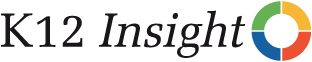 FY 2021-22
798 Feedback Forms Received
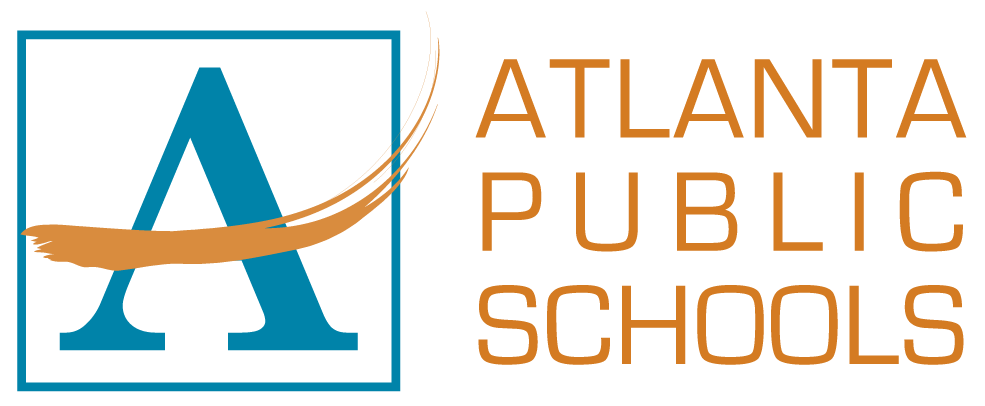 16
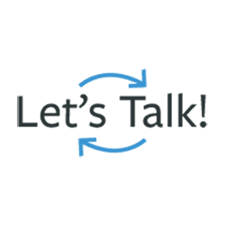 Top Interest Areas
The most popular Interest Areas in the current fiscal year
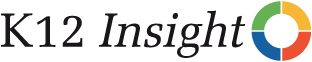 FY 2021-22
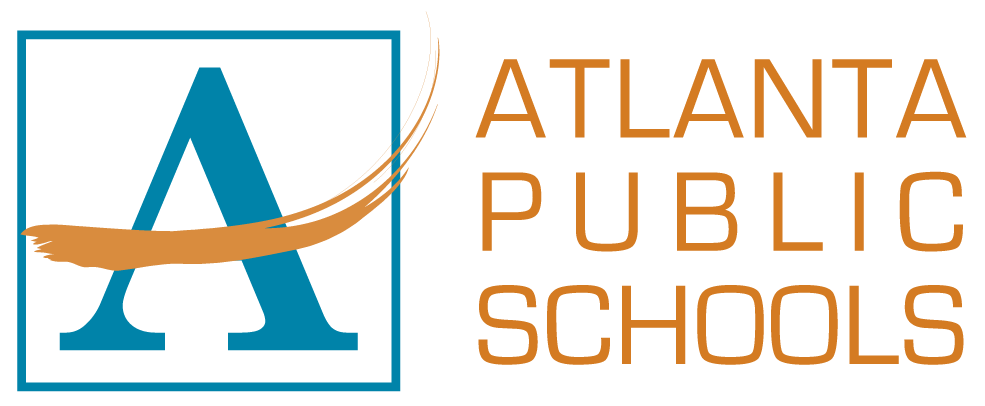 17
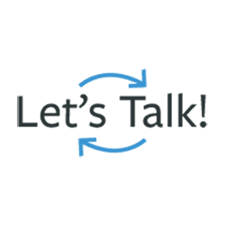 Top Dialogue Tags
Dialogues Tags are similar to labels in email platforms; users have the ability to add Tags to their dialogues.
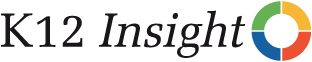 FY 2021-22
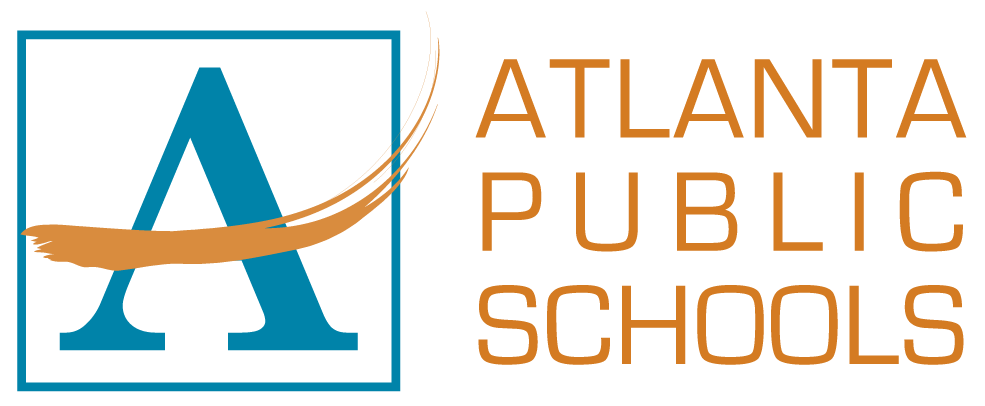 18
?
THANK YOU!
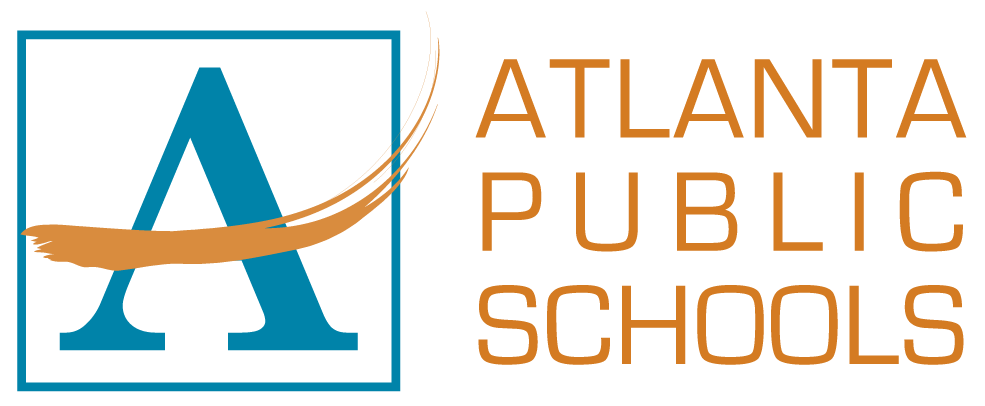